Final Product Review – April 2015
Team E-μ
Advised by Professor Baird Soules
[Speaker Notes: 30 seconds]
Team members
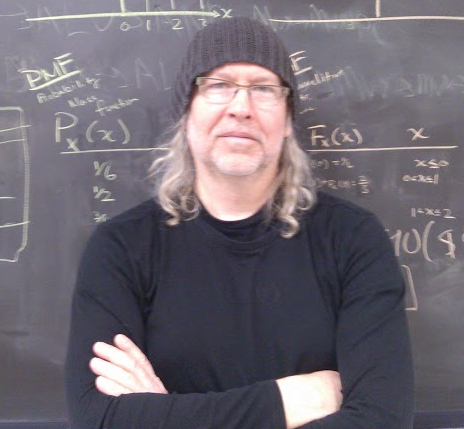 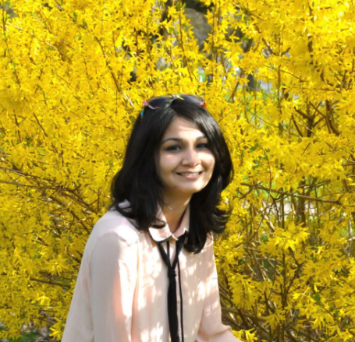 Shehzeen Hussain
EE
Professor Baird Soules 
Brilliant Advisor
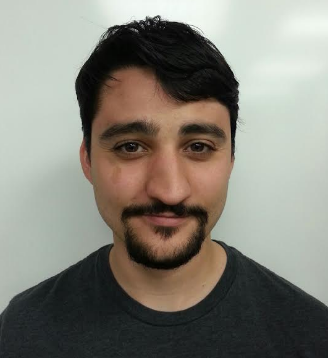 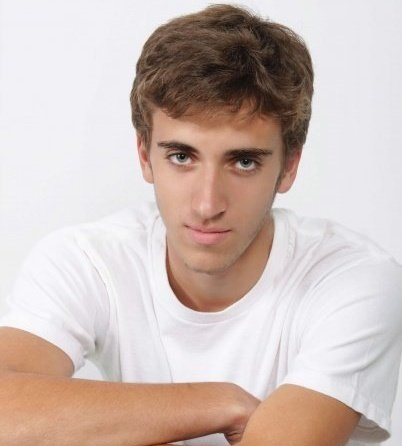 Jeffrey Maloney
EE
Christopher Allum
CSE and EE
[Speaker Notes: Soules needs a new picture!]
Introduction
A wearable arm device to detect arm signals and relay information to a vehicle operator via recognizable pre-recorded voice commands

Such a system should:
Be portable and weigh under 5 pounds
Wireless communication within at least 10 meters
Work in low light levels
Work in high noise areas
Implement existing hand signals
Be intuitive and easy to use
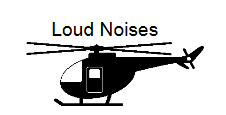 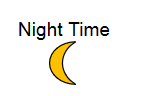 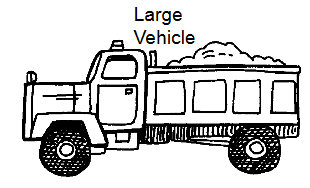 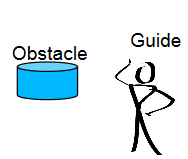 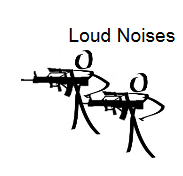 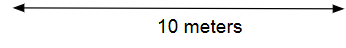 Specifications
A wearable arm device to detect arm signals and relay information to a vehicle operator via 
recognizable pre-recorded voice commands

Such a system should:  						Result:
Be portable and weigh under 5 pounds  	Weighs 3.6 pounds
Wireless comm >= 10 meters  			Wireless comm at 10 meters
Work in low light levels  					Works in low light
Work in high noise areas  				Works in high noise
Implement existing hand signals  			Implements existing hand signals
Be intuitive and easy to use 					-- 
										Battery Life of roughly 8 hours
FDR Deliverables
Completed?	     Deliverable
             Electronics Enclosure
             Power circuit with recharging system
             Vehicular power supply for Raspberry pi
             Make effective for multiple users
      	     Printed circuit board 
  	     Improved pattern recognition
   	     Alternative to disposable electrodes
System Block Diagram
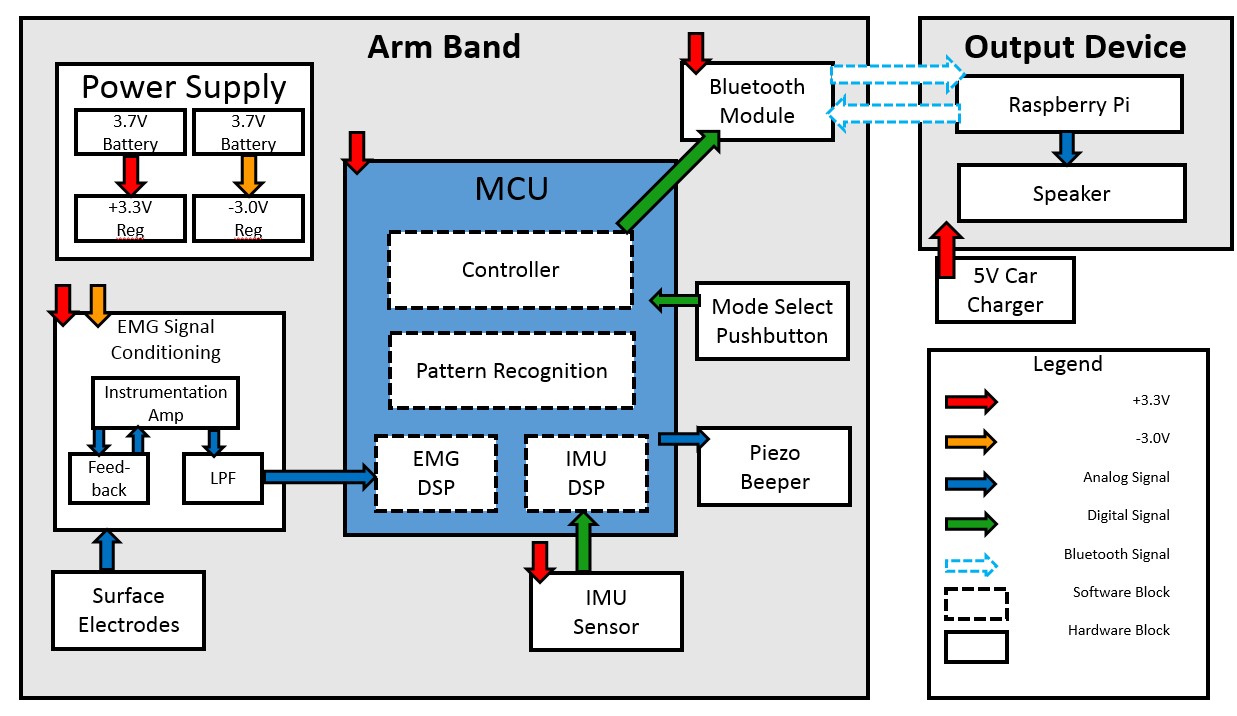 PCB Design
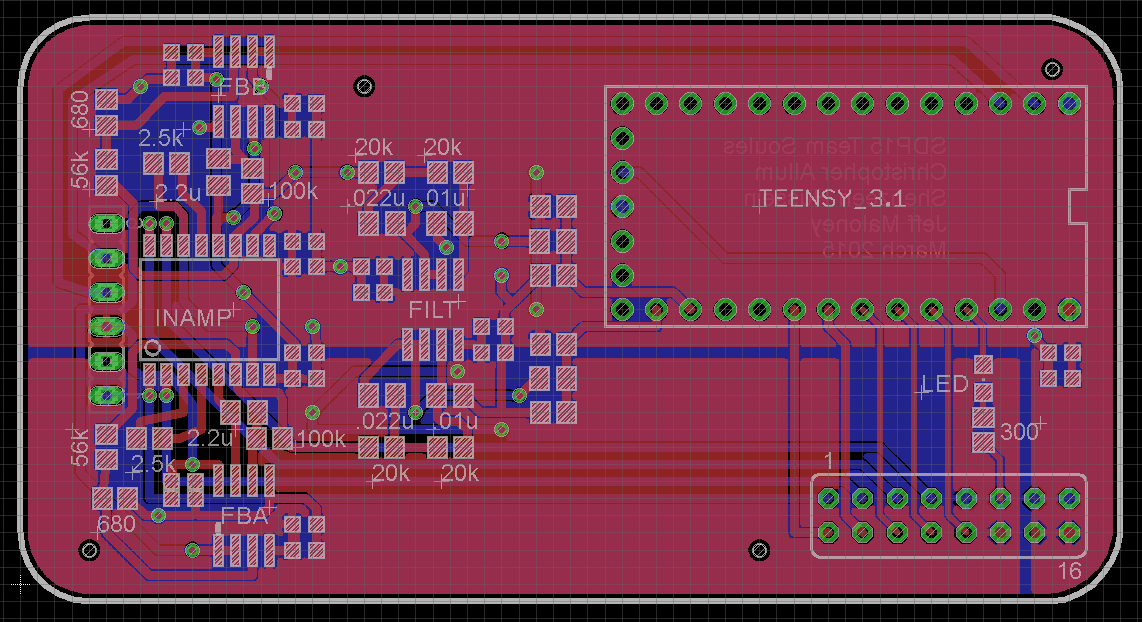 PCB Hardware
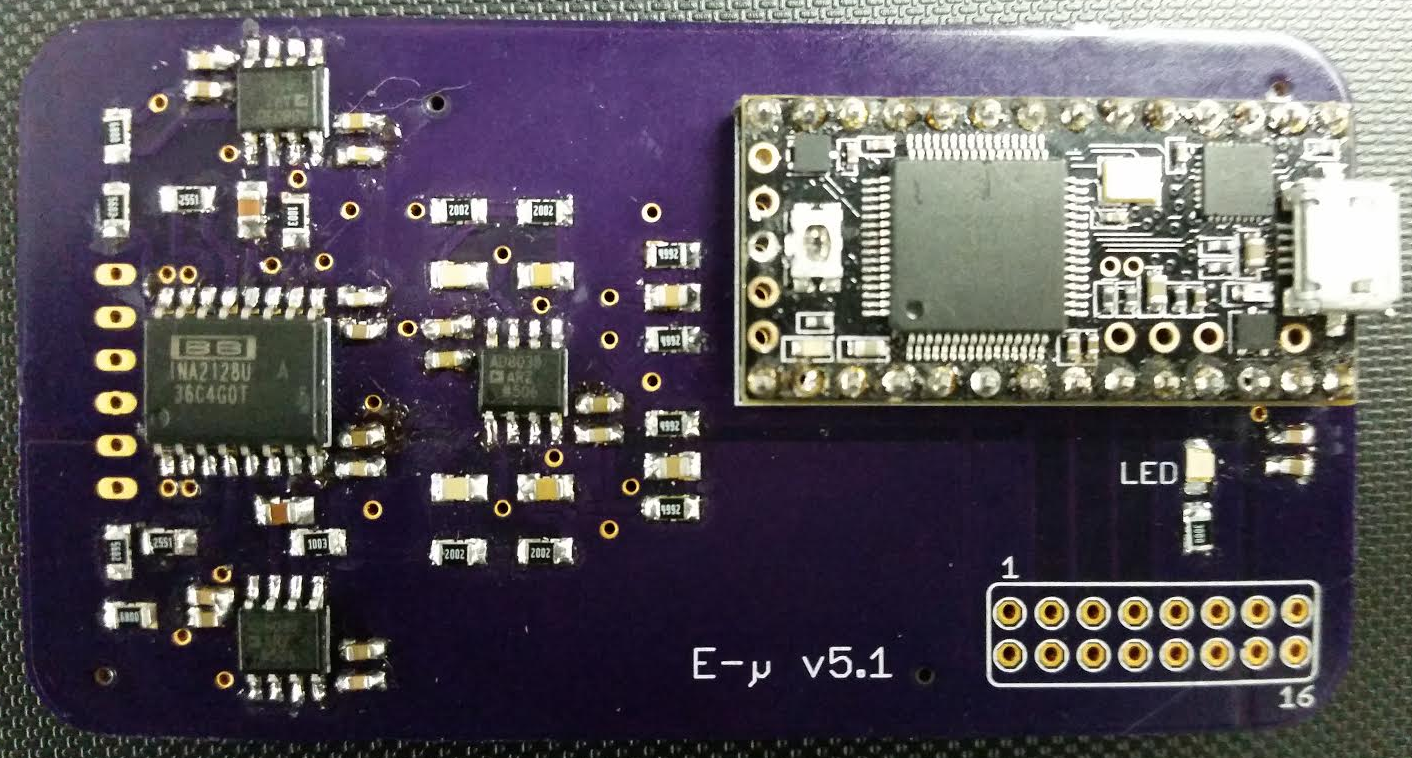 Final Product Picture
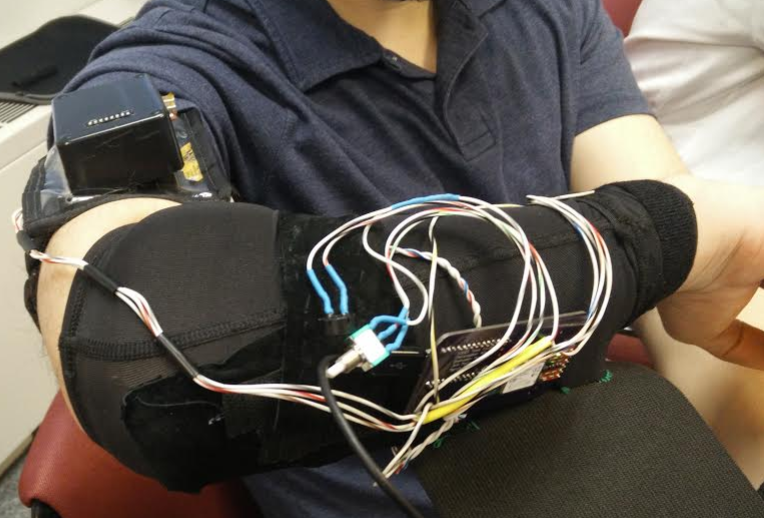 System Control Update
Mode Switching Implemented
	1 push button switch

    3 states:
sleep mode
run mode
training mode
			
	Piezo Buzzer Indicates current state
sleep -1 beep
run -2 beeps
training - 3&4 beeps  (training is split up into 2 phases)
System Control Update
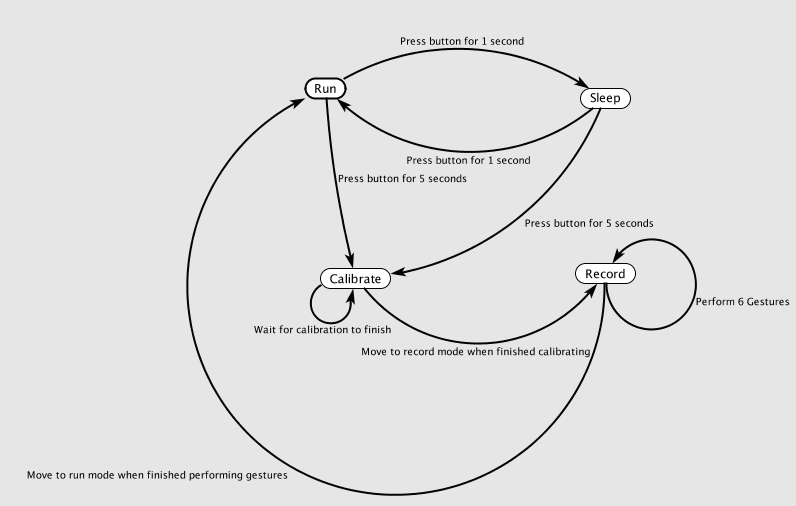 Updates to Pattern Recognition Subsystem
Training mode new features!

		Calibration:
Sets the sensitivities of the individual sensors so that the features remain within a desired range, whether it needs to amplify or attenuate

		Dynamic recording of new gestures:
	  -   Records the gesture data for your individual set up

		Post processing:
	  -   Outlier removal operation based on standard deviation
Pattern Recognition Subsystem - Calibration
Added features:
	Calibration mode
Average sensor values are stored in a moving window.
The average sensor value over the entire window is used to determine a sensitivity factor such that the sensor value becomes within the desired range.
Each feature is assigned a ‘weight’ that describes its influence in the pattern recognition.


Our current values, based on predicted value of feature:
    jerk 							 weight = 6;  
    angular velocity 				 weight = 7;   
    emg amplitude 				 weight = 1; 
    emg frequency root mean square weight = 5; 
    peak frequency (mod frequency)  weight = 1;
Pattern Recognition Subsystem - Recording
Added features:
	Record mode
Samples all of the sensors several times a second
After collecting samples, overwrites previous gesture data
Post processing is then performed to tidy the data



Currently, it stores a reading roughly every 400 milliseconds.
Pattern Recognition Subsystem - Post Proc.
Added features:
	Post Processing
Outliers are found by:
find the average value of a feature for an entire gesture.
find the standard deviation for a given value
if the difference between that value and the average is not within a threshold based on the standard deviation, then replace that entire reading with very large values.



Currently, the threshold we are using checks in the value is within 2.3 standard deviations of the average value.
Pattern Recognition Subsystem - Post Proc.
Before
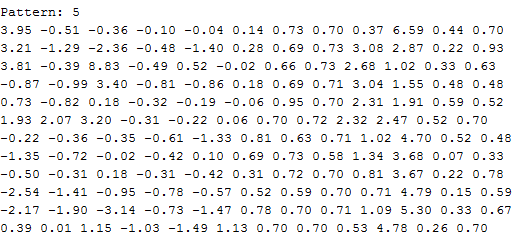 Pattern Recognition Subsystem - Post Proc.
Before
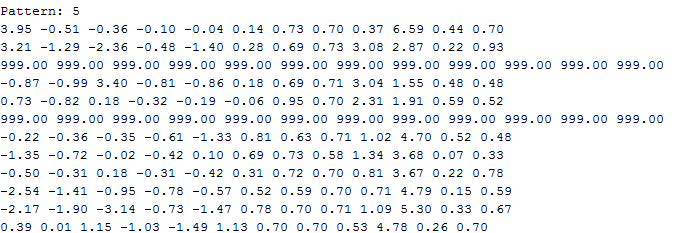 Pattern Recognition Subsystem - Results
Current Stance:
Overall, it does not yet perform as well as expected.

More work is needed to determine the effectiveness of this dynamic approach.


Possible things to try:
Add more samples per recording

More post processing

Alternative feature data
What Needs Work
Fine tuning of:
window size
outlier threshold
number of samples per recording
score window size
number of neighbors
Demo Day Goals
Primary Goals
Video of product in action
Improved Pattern Recognition
Increased reliability
More data
Total Cost
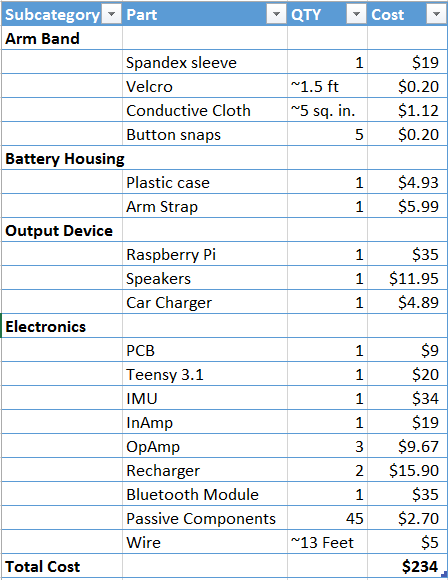 Questions?
Thank μ!
Budget Overview
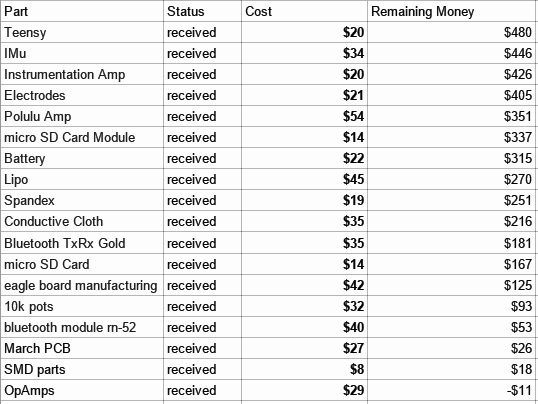 System Block Diagram
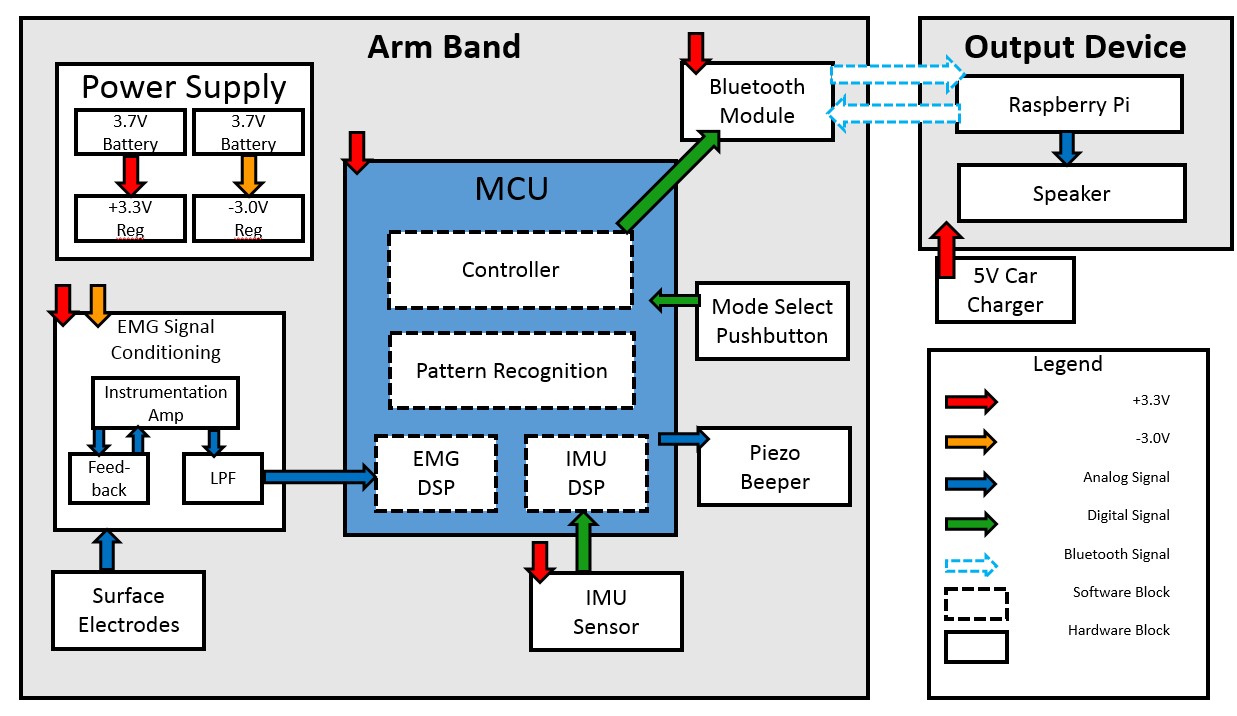 Power Supply
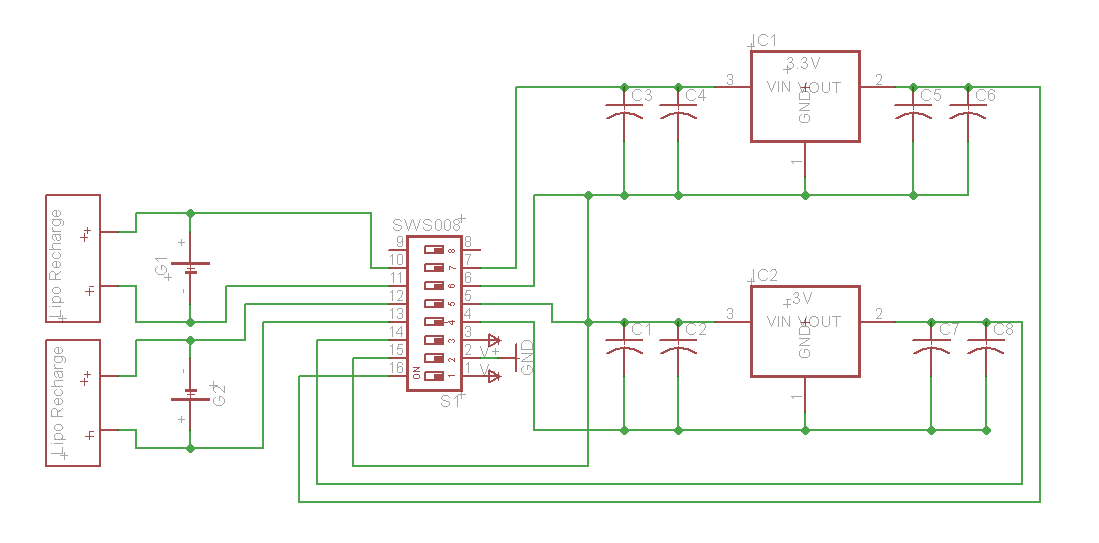 Amplifier Circuit
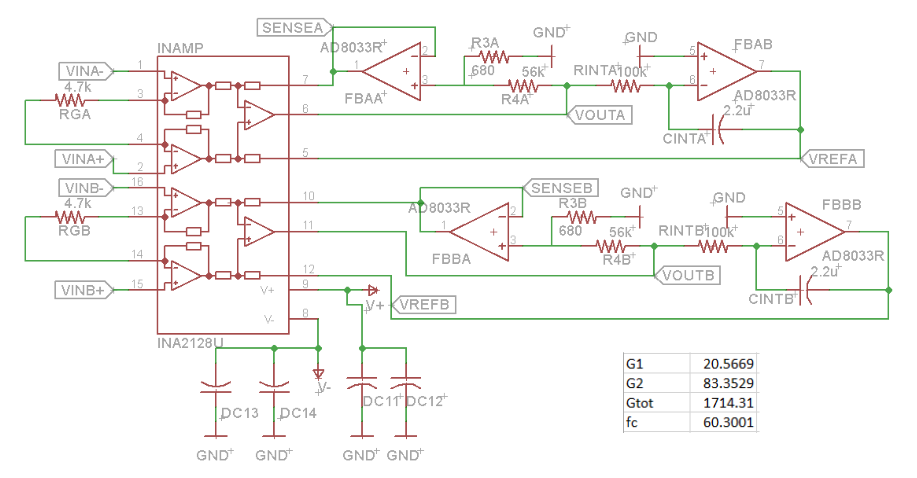 Anti-Aliasing Filter
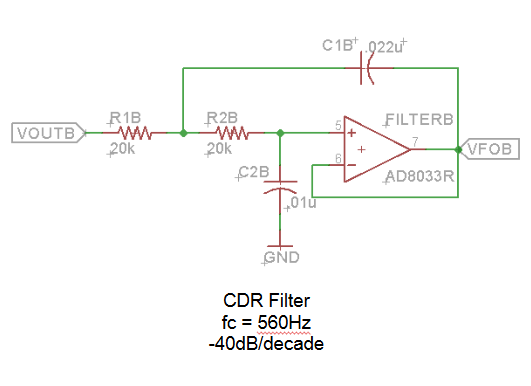